1
Quan sát tranh và trả lời câu hỏi:
Nêu những quy định cần tuân thủ ở nơi công cộng trong các bức tranh
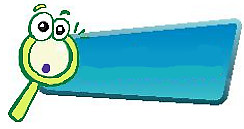 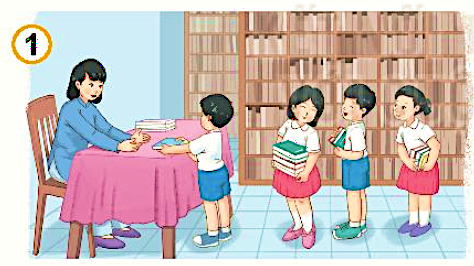 KHÁM PHÁ
Xếp hàng khi mượn sách ở thư viện.
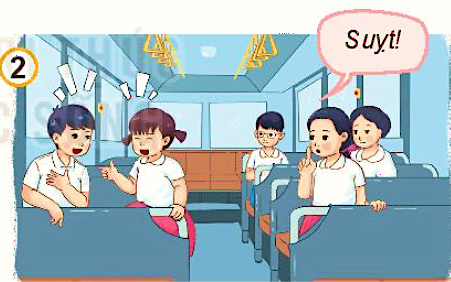 Không gây ồn ào khi ở trên các phương tiện công cộng.
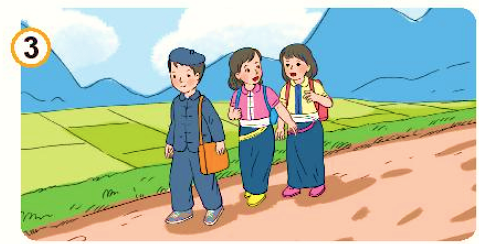 Tuân thủ quy định an toàn giao thông:
Đi sát lề đường phía bên phải
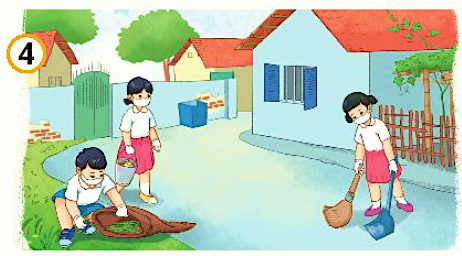 Giữ vệ sinh đường làng, ngõ xóm.
1
2
Đọc các  tình huống sau và trả lời câu hỏi:
Những việc làm này đem lại hậu quả gì?
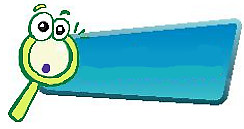 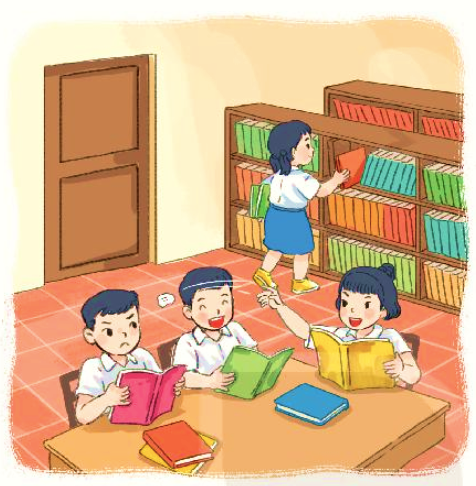 KHÁM PHÁ
Các bạn đang đùa nghịch trong thư viện.
2
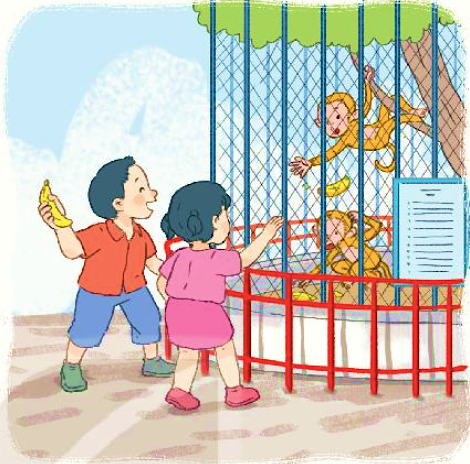 Khi đến vườn bách thú, Mạnh ném đồ ăn vào chuồng thú.
3
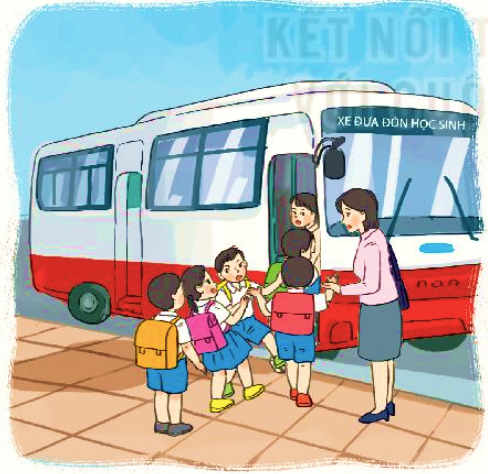 Một số bạn chen lấn, xô đẩy khi lên xe.
4
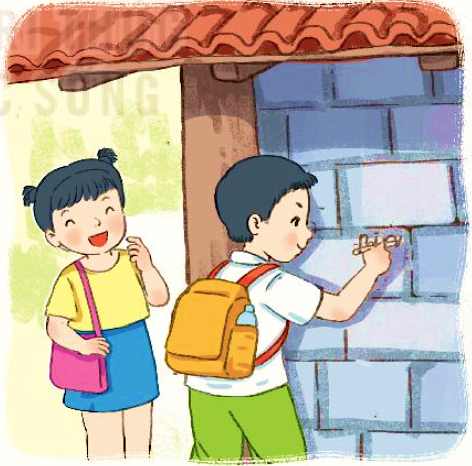 Khi tham quan khu di tích lịch sử, một số bạn viết tên mình lên bức tường.